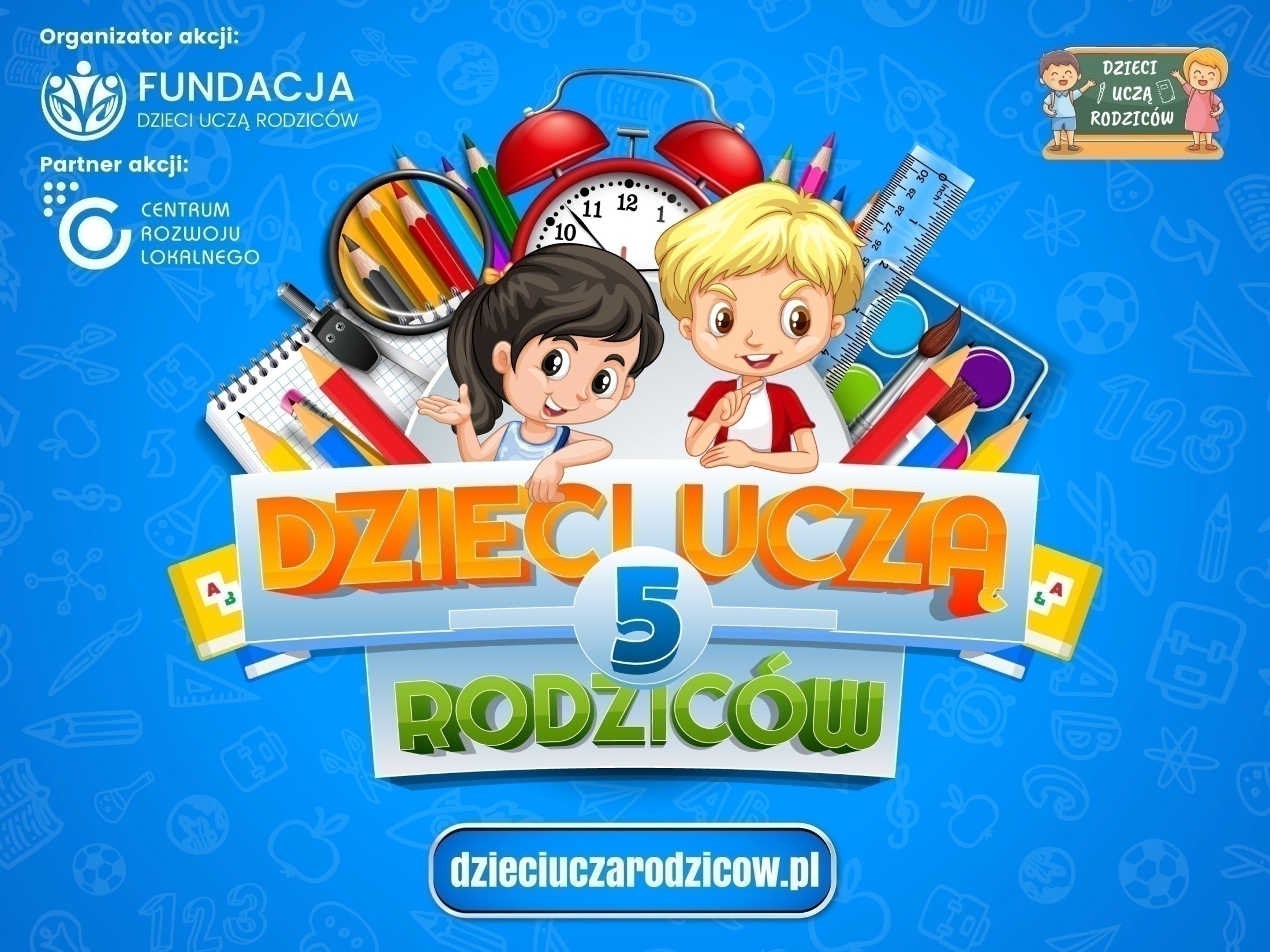 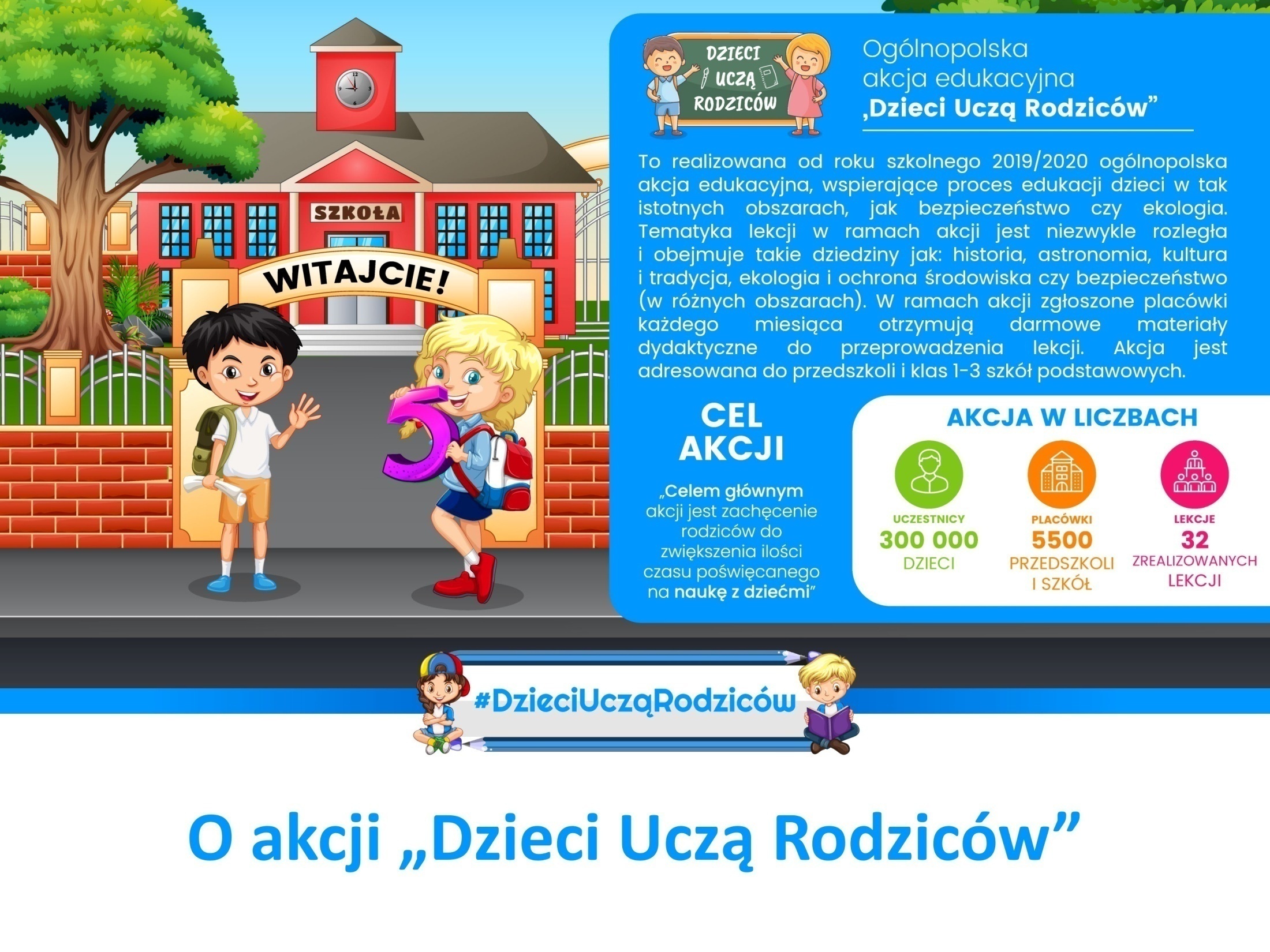 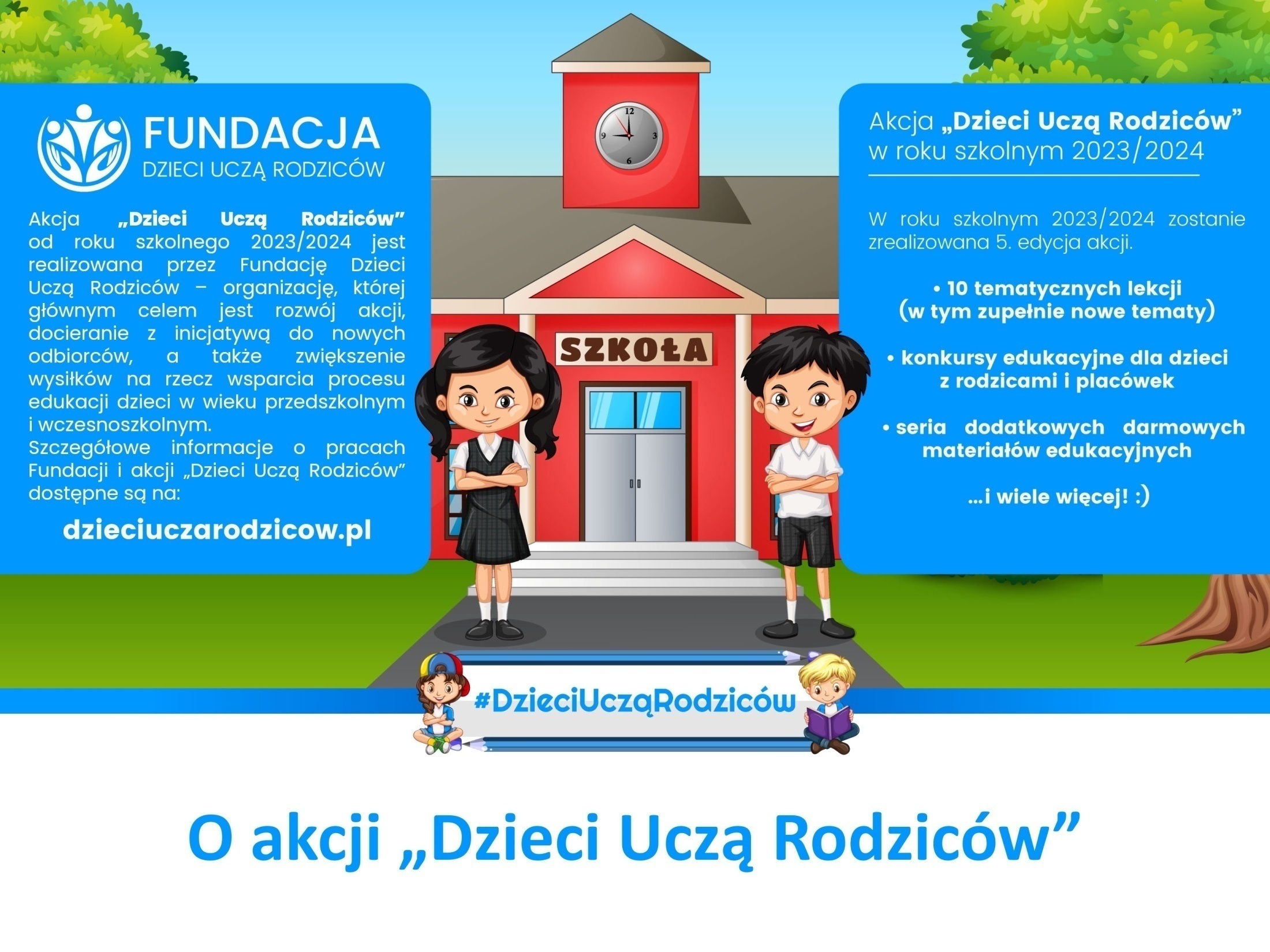 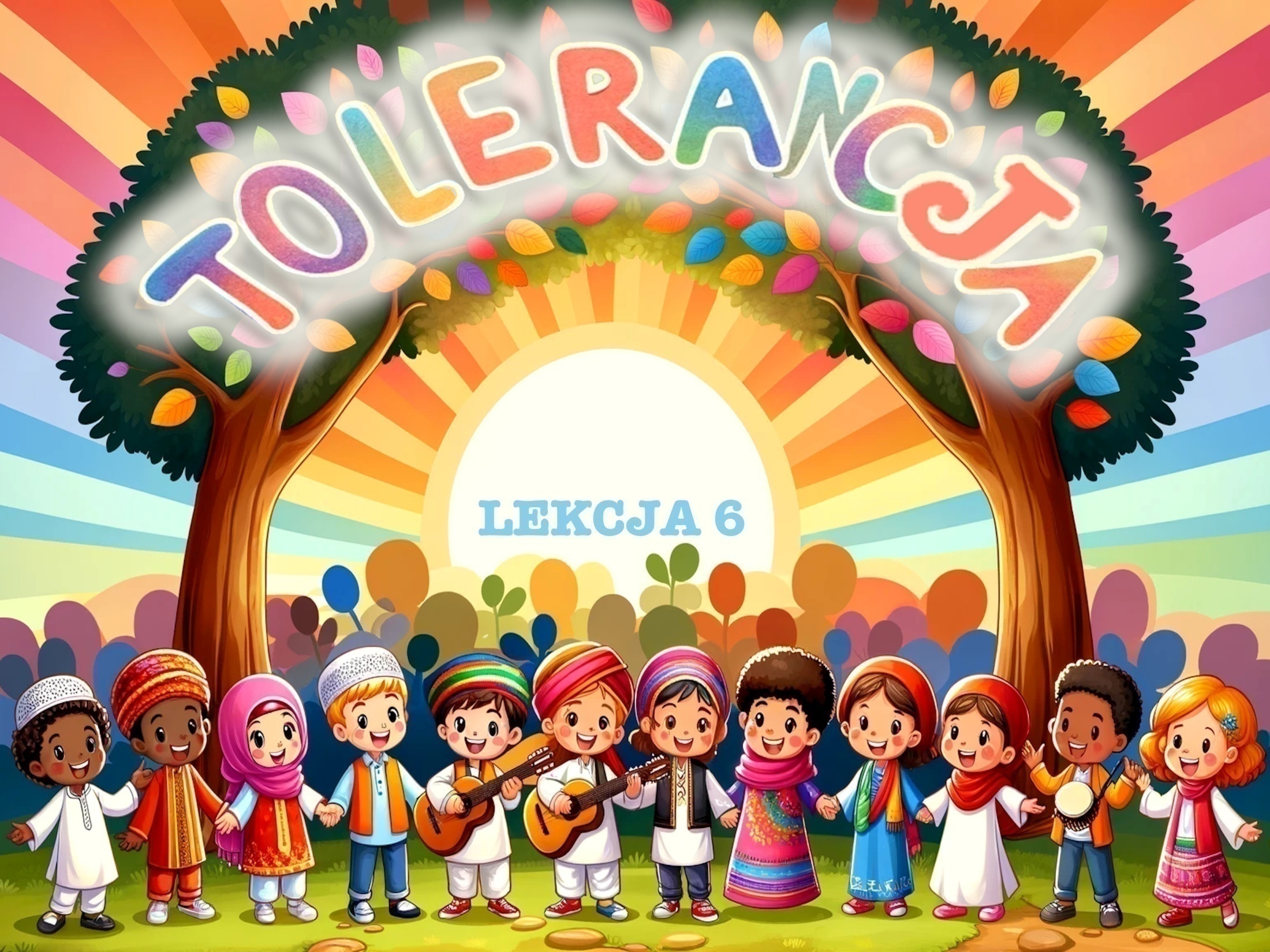 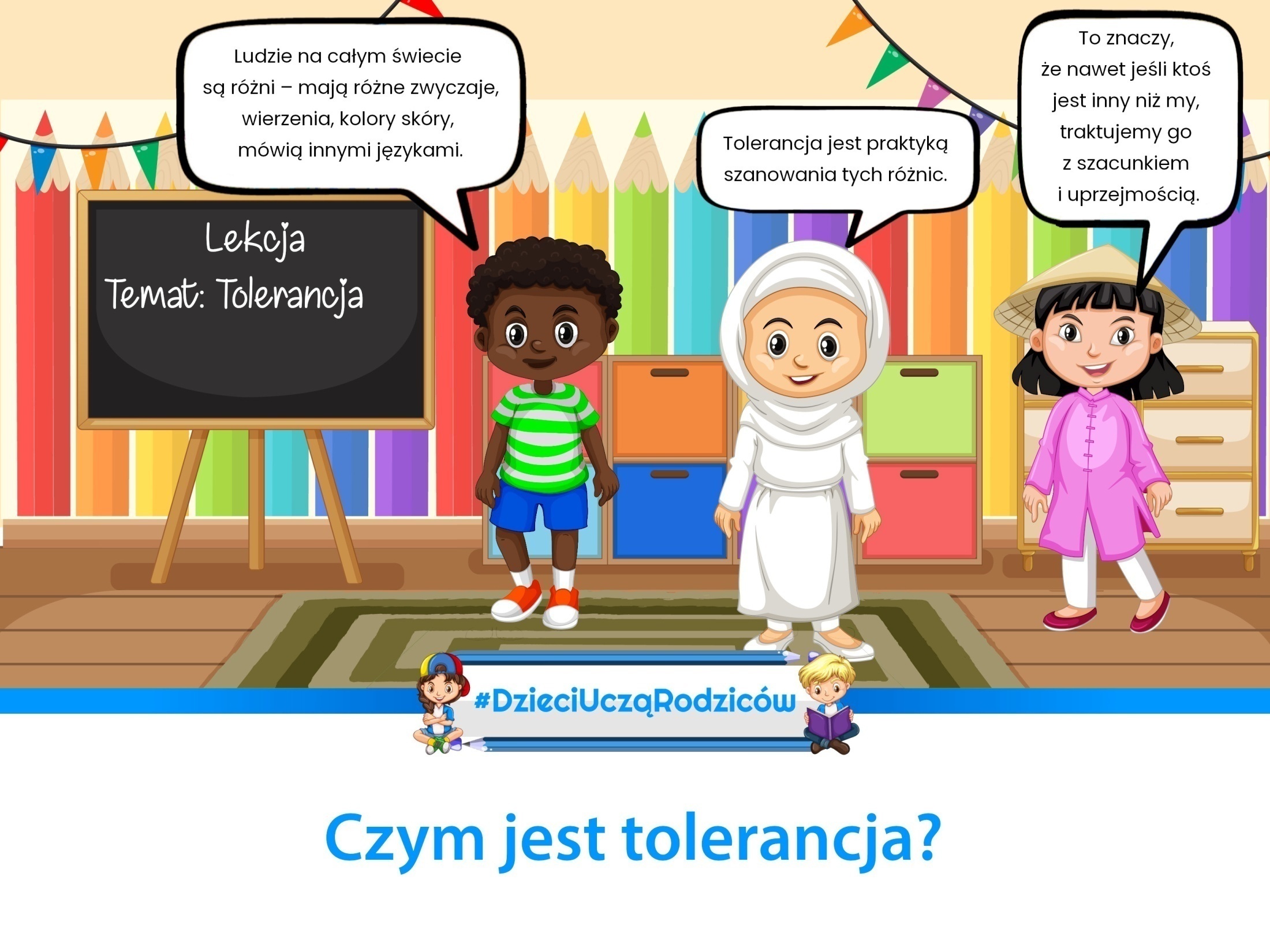 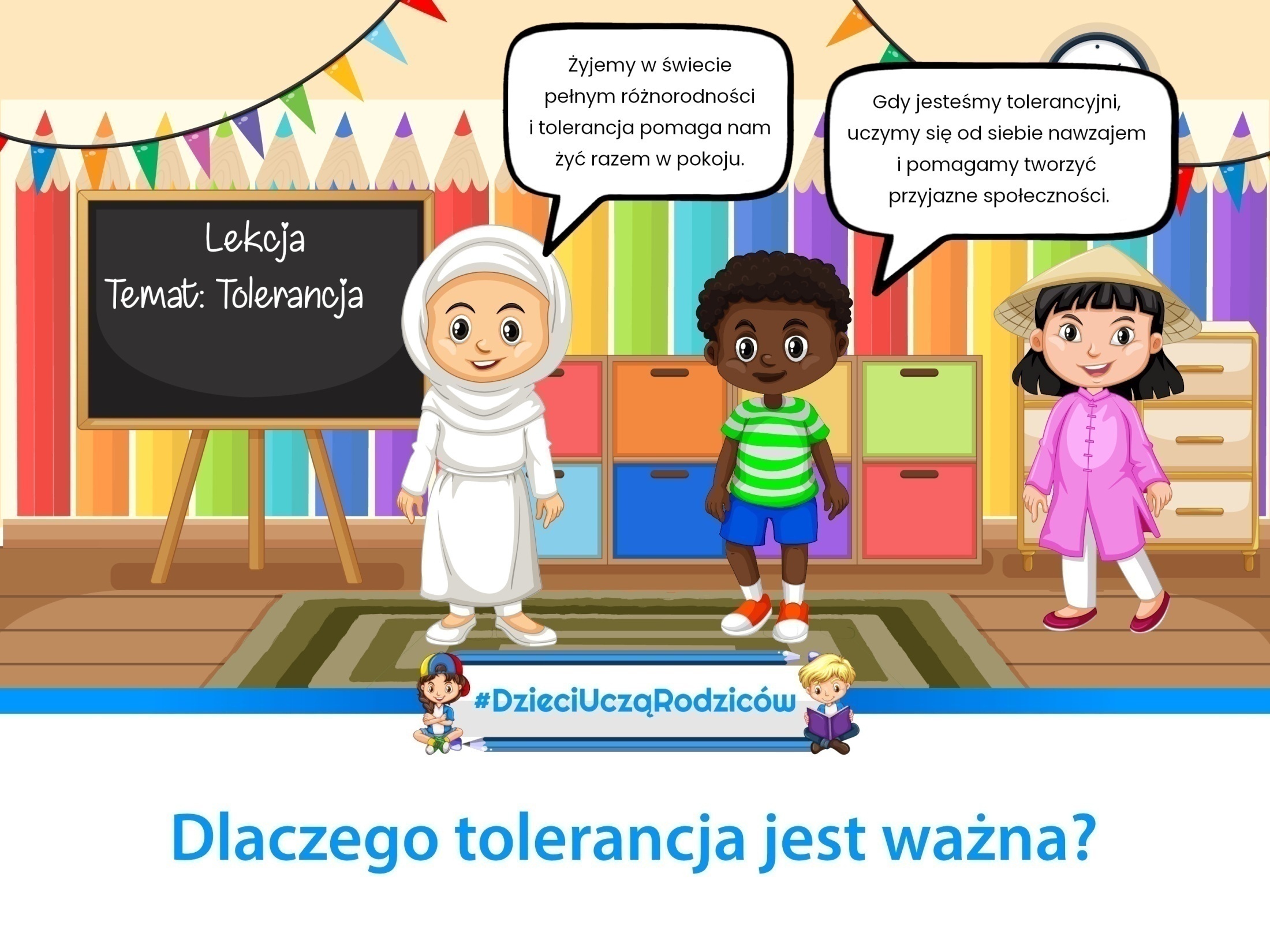 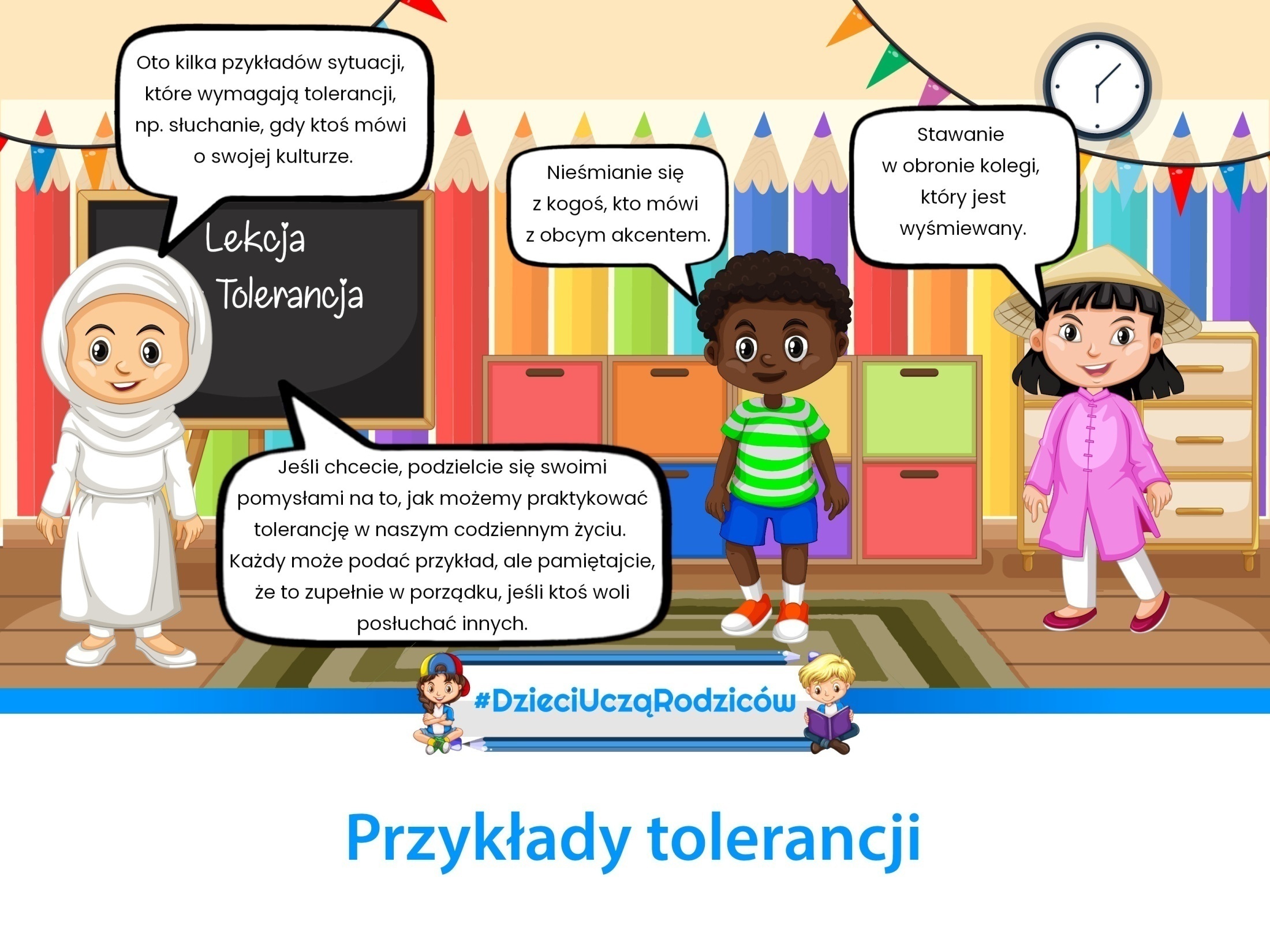 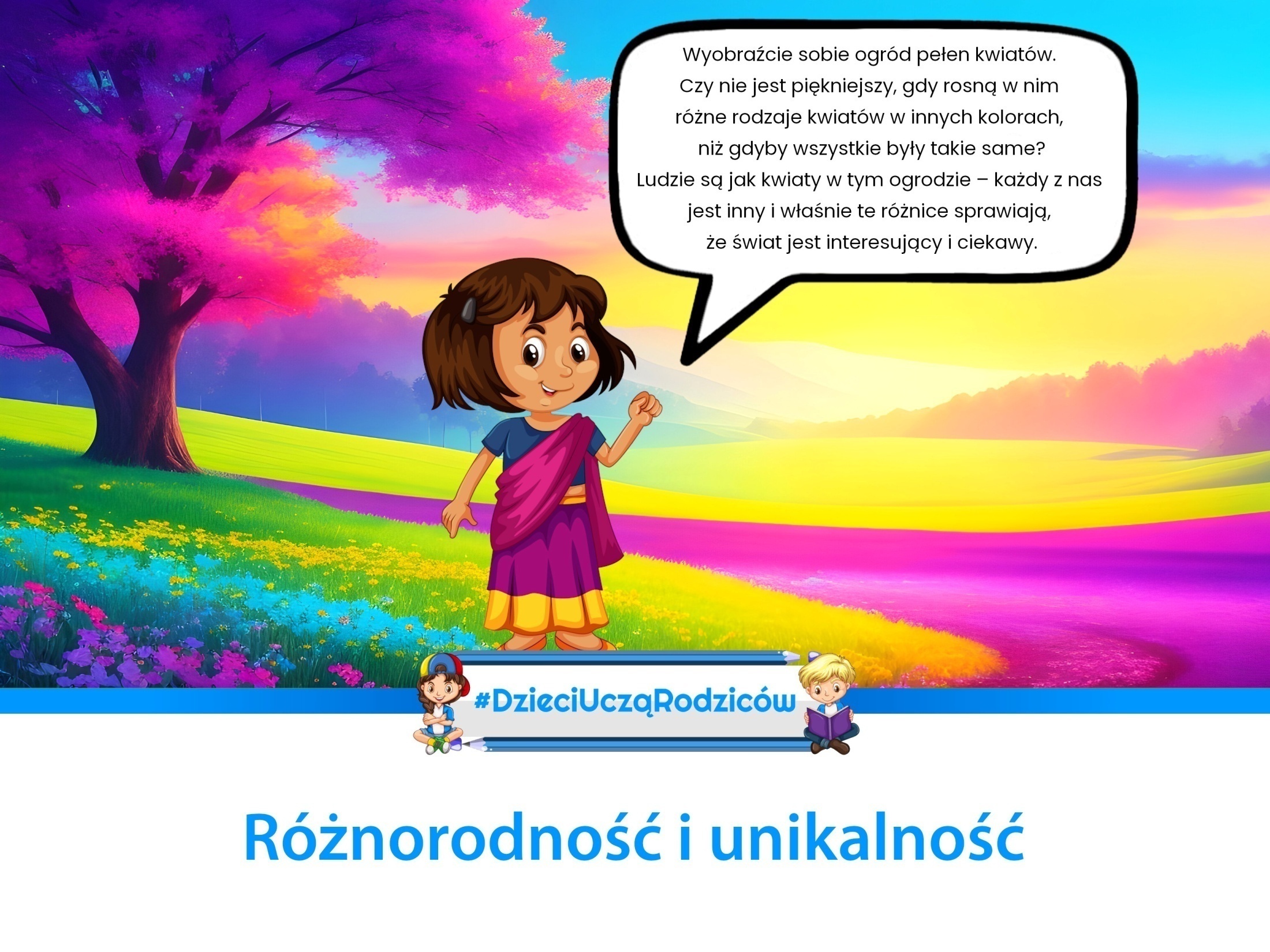 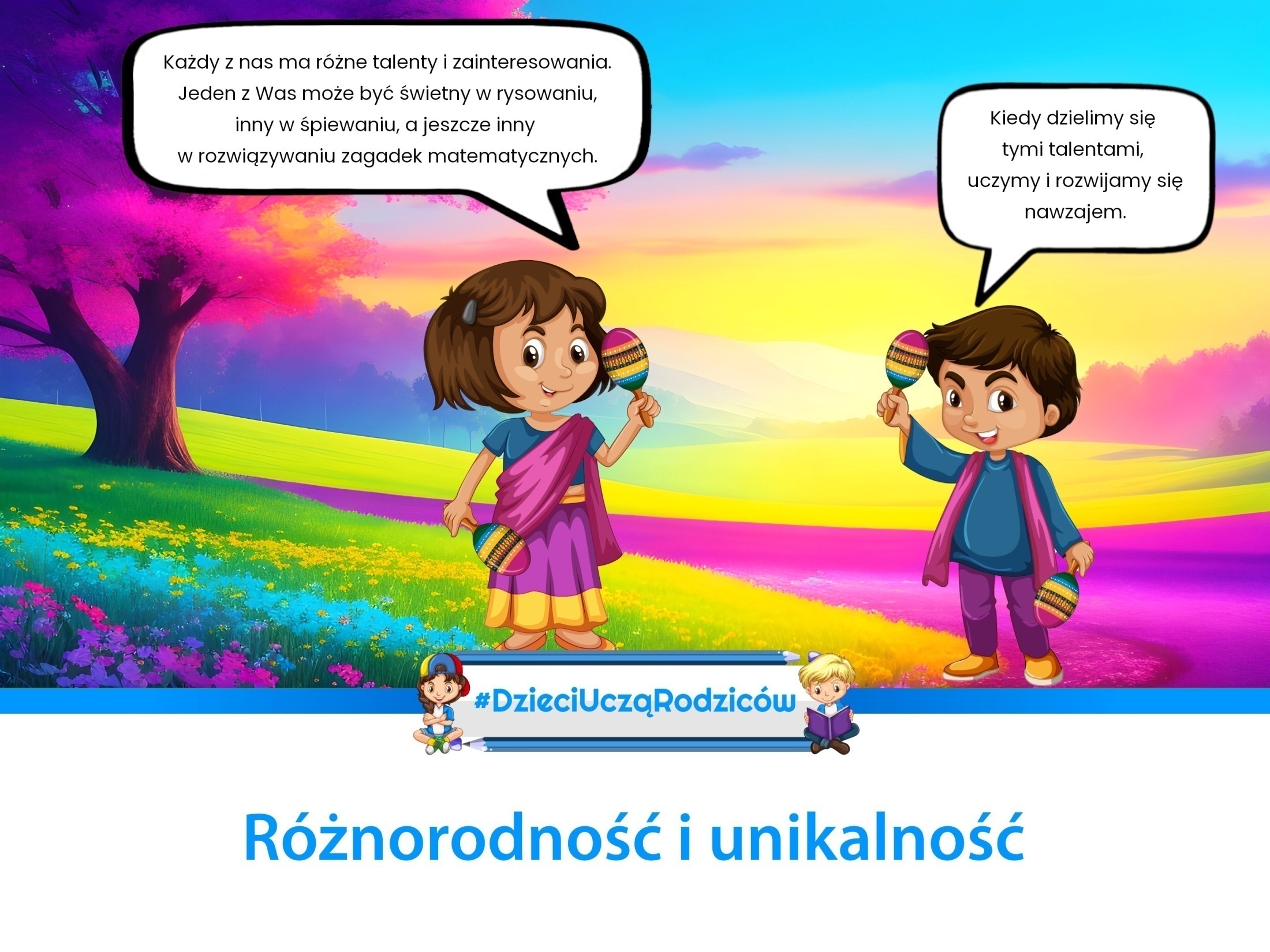 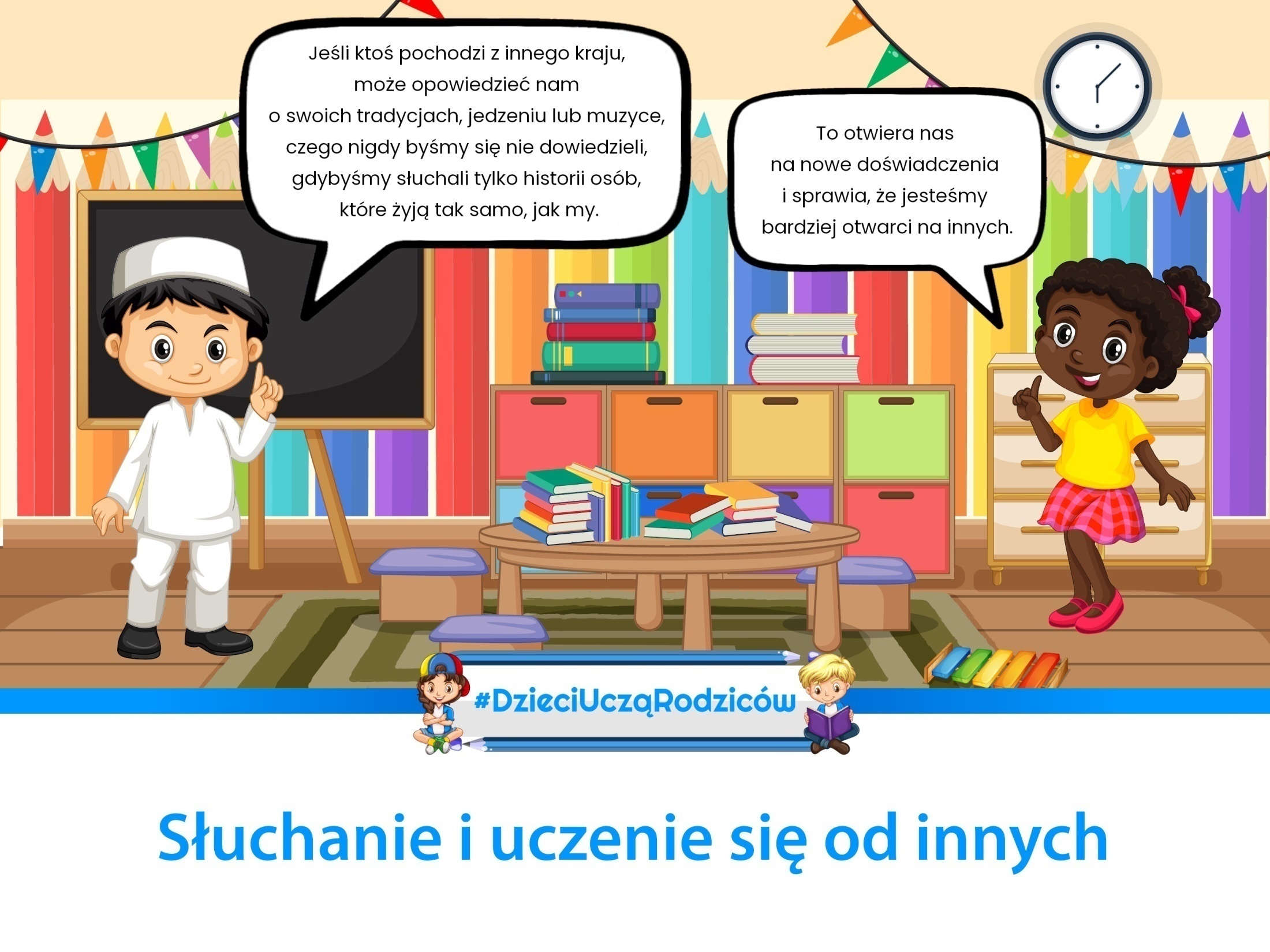 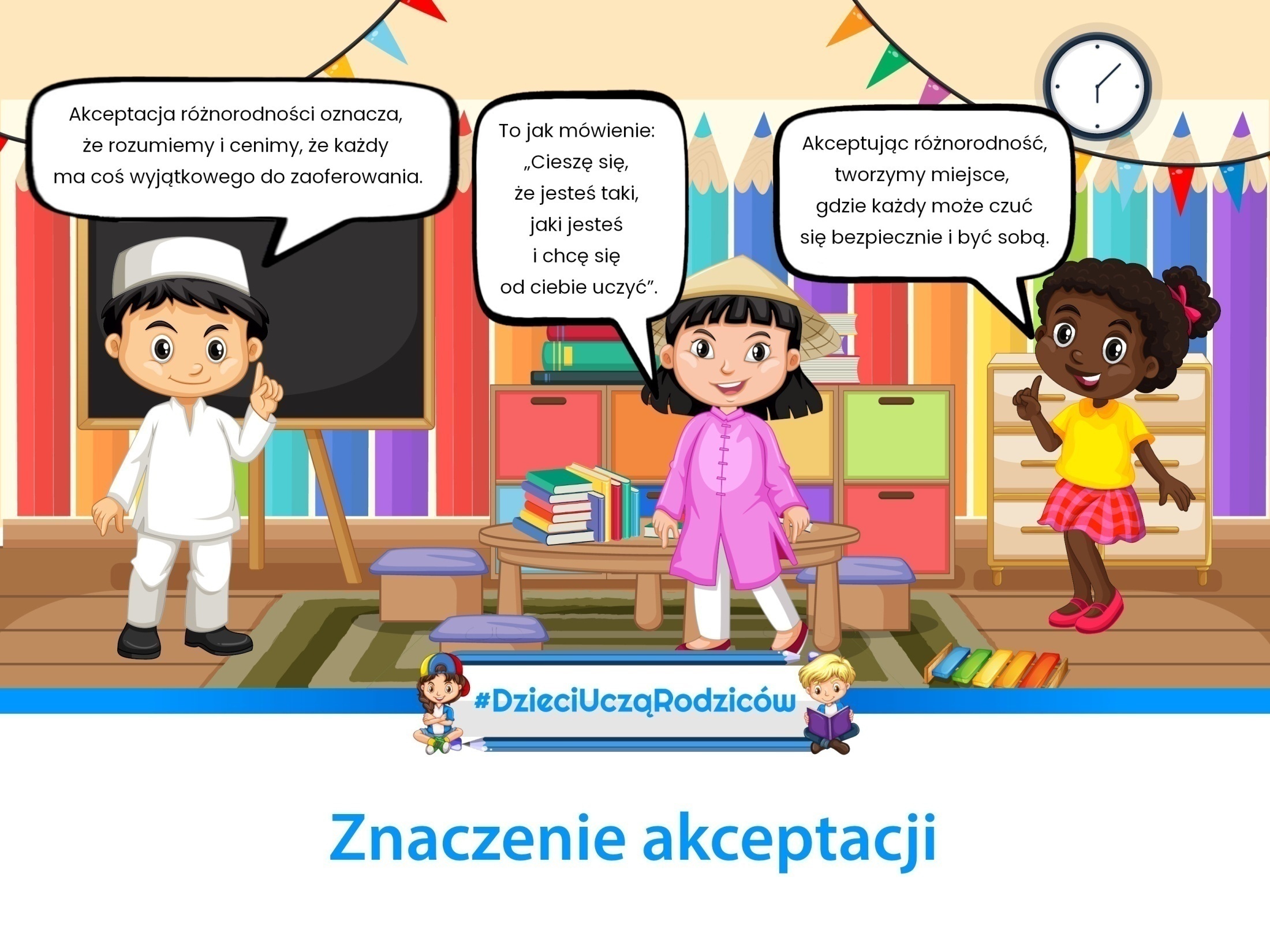 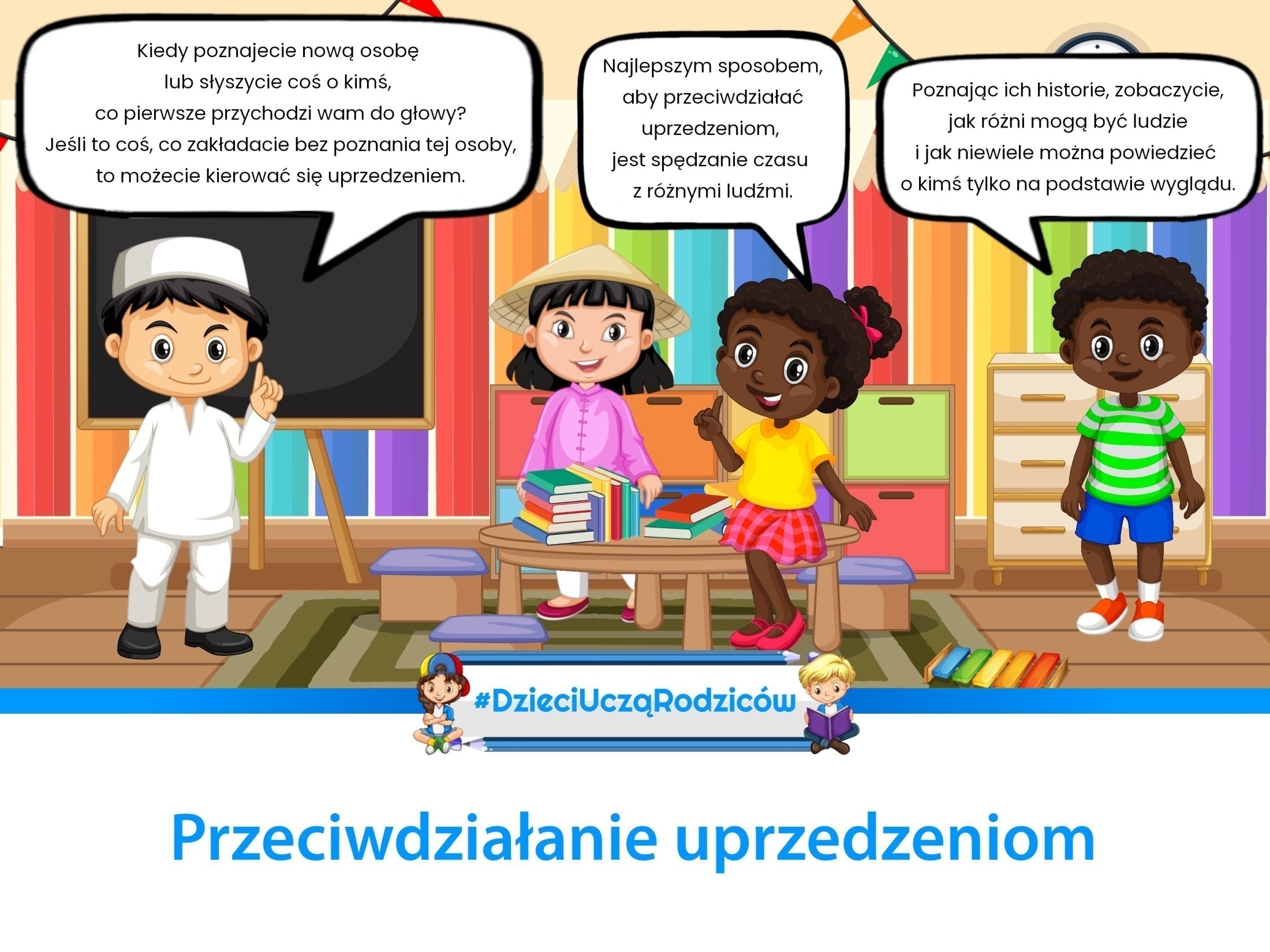 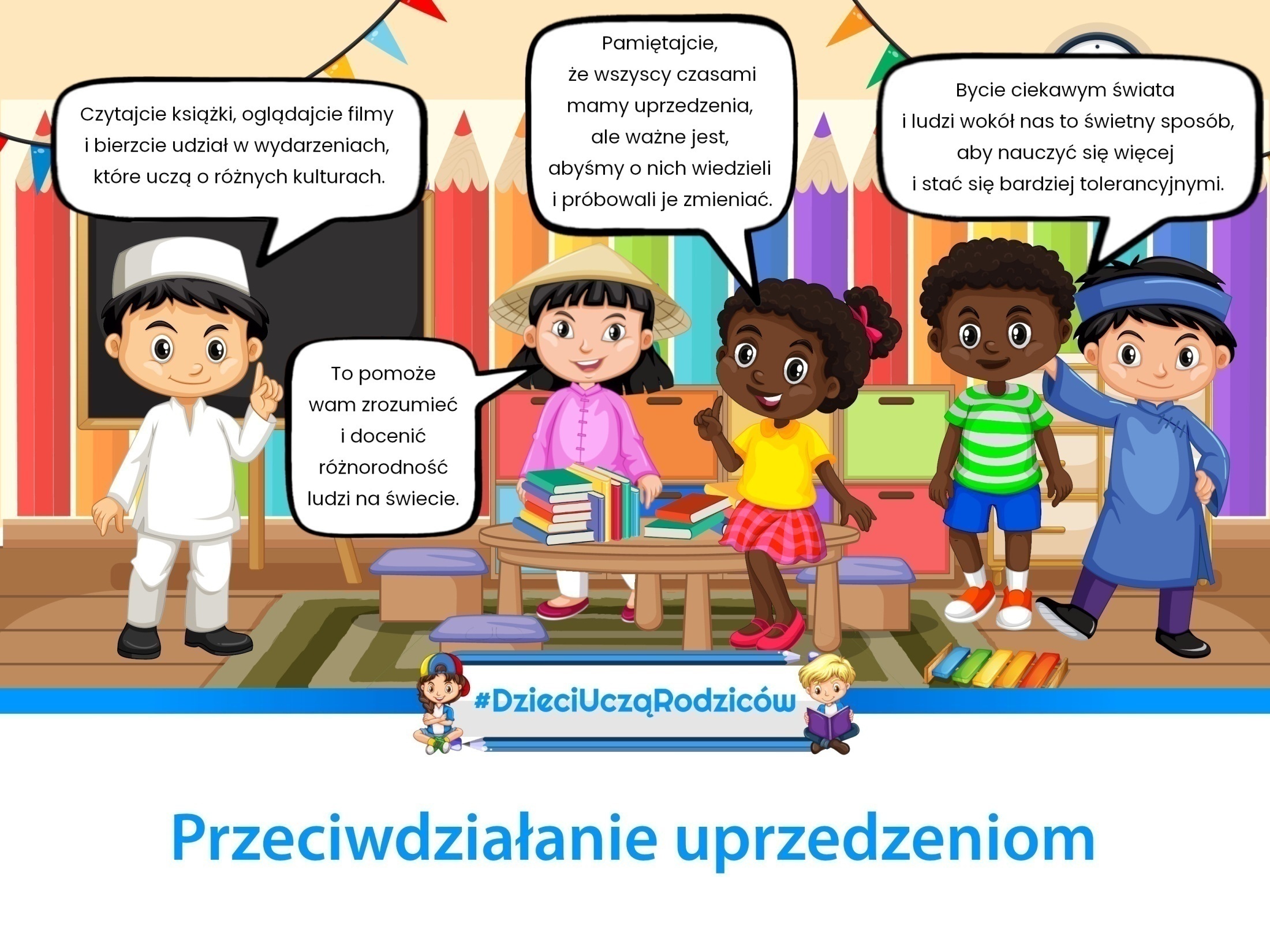 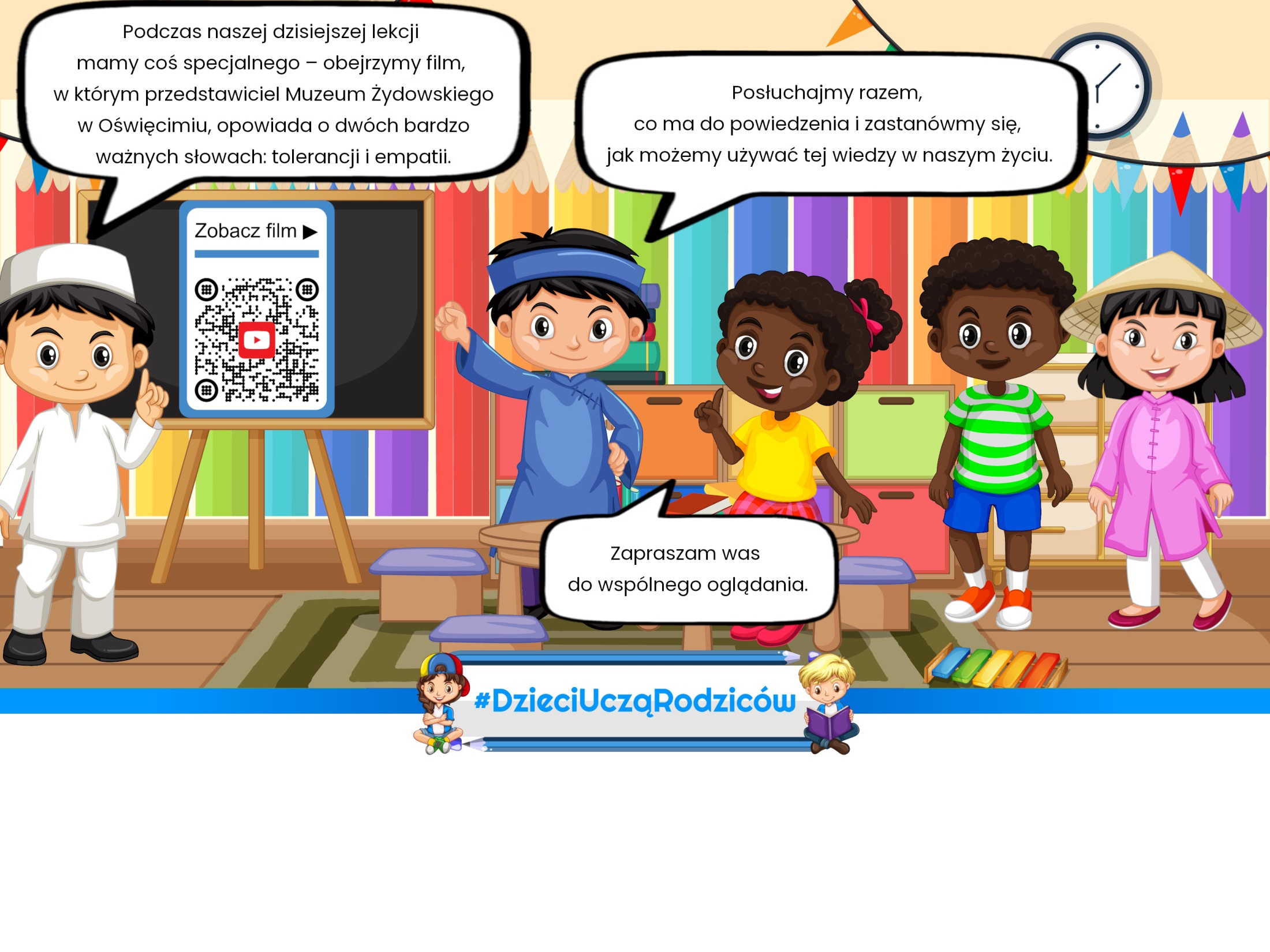 Kliknij tutaj link do obejrzenia filmu:
https://www.youtube.com/watch?v=3ZuB13fMq8A
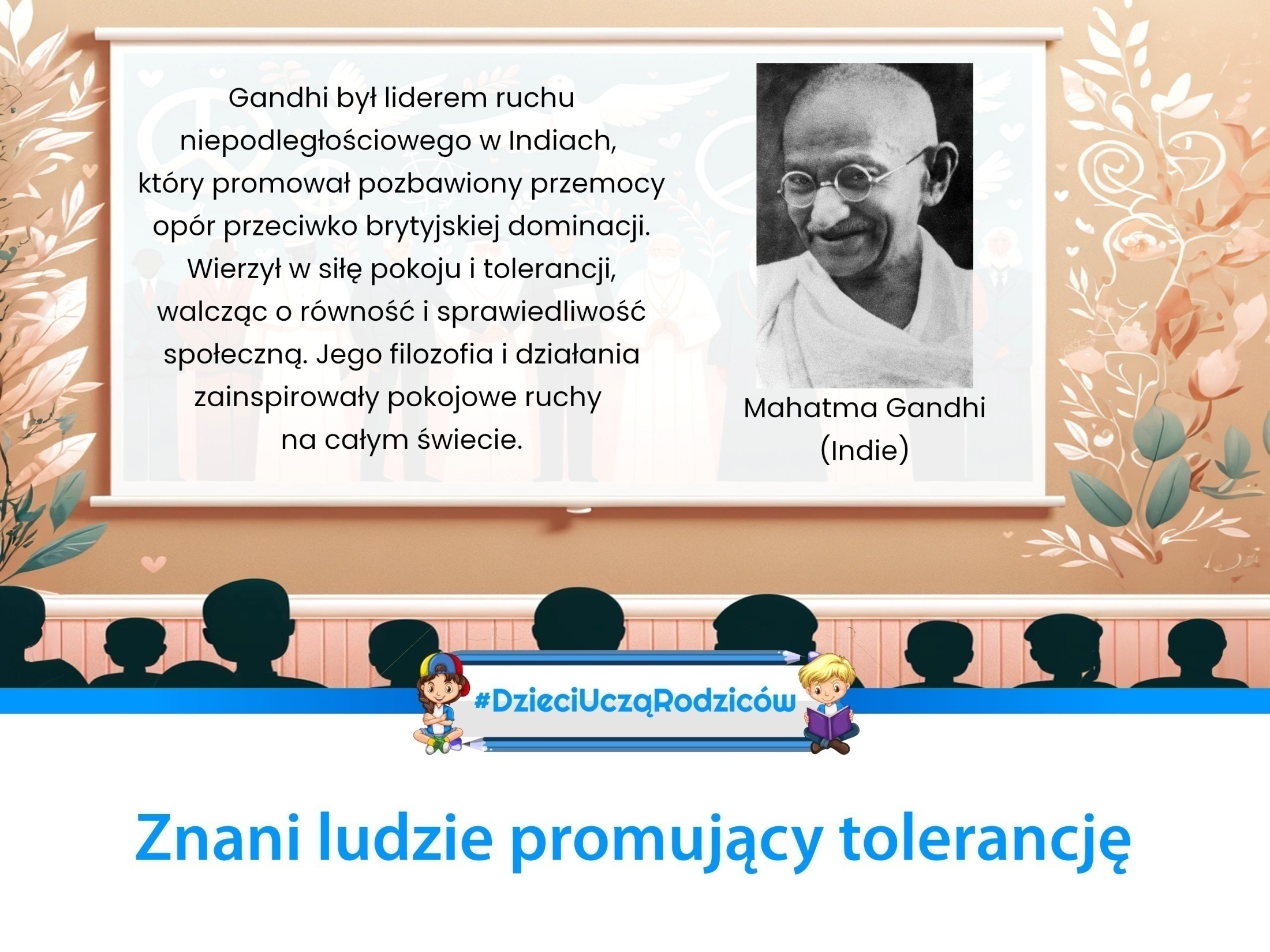 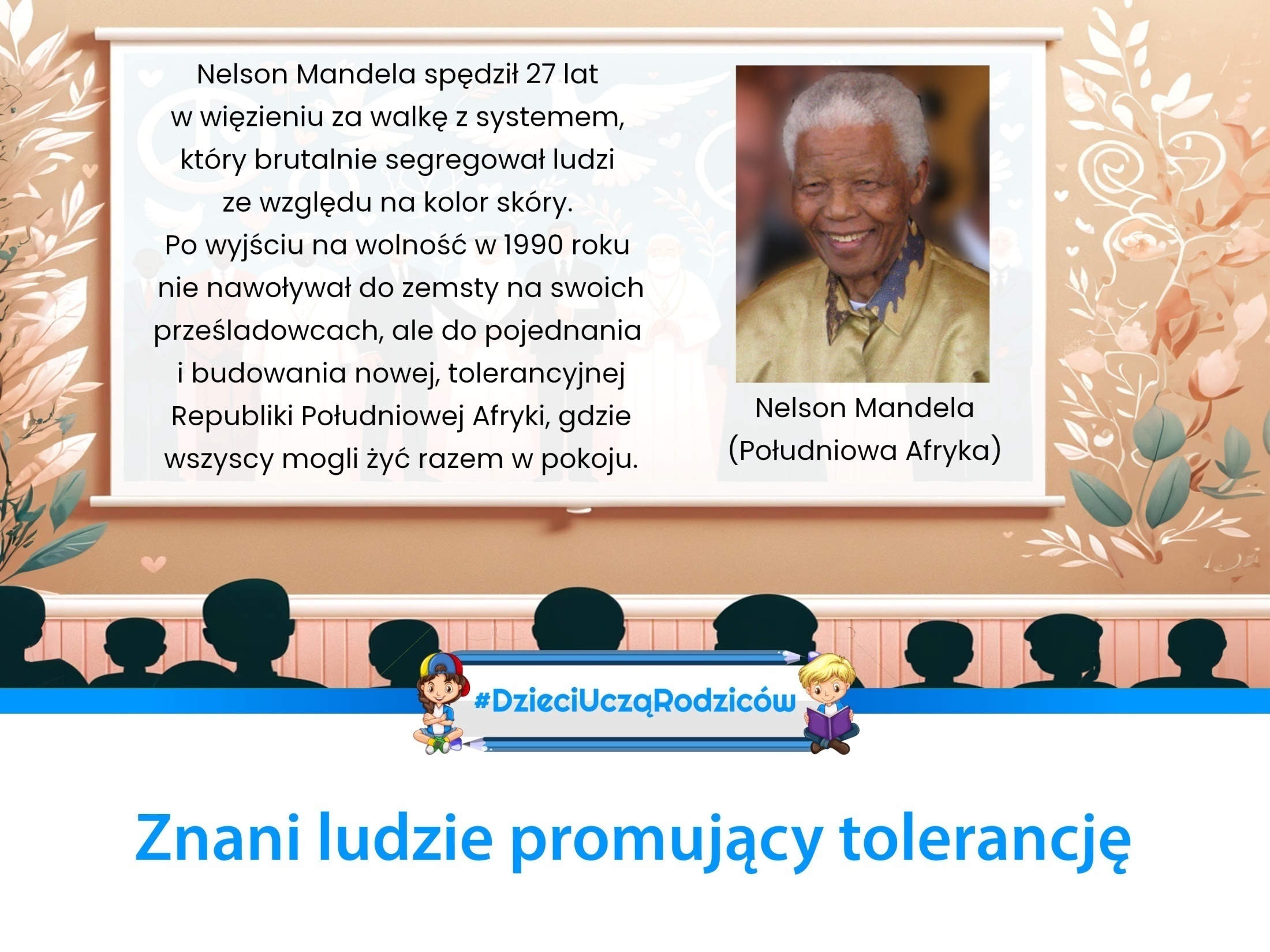 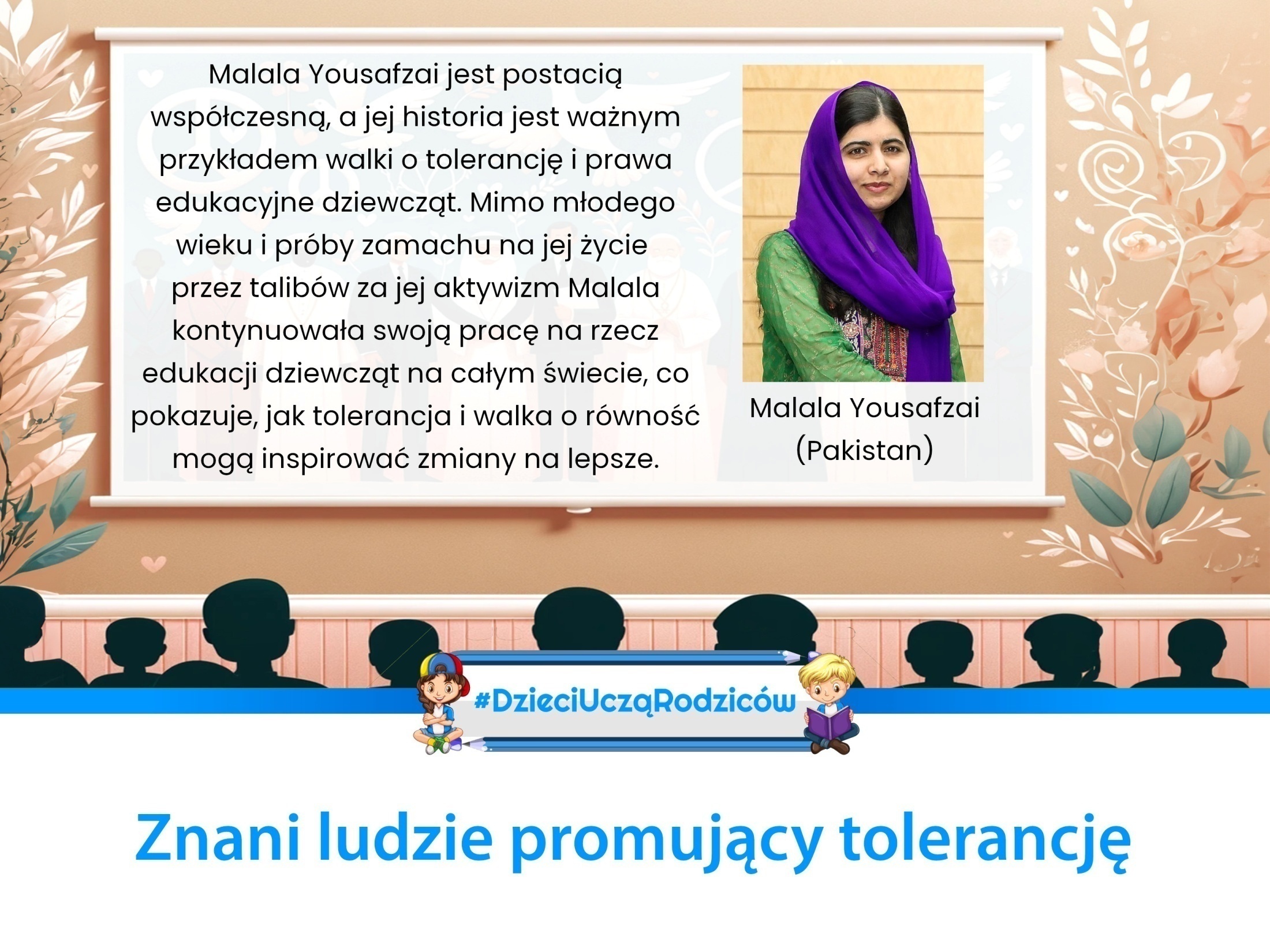 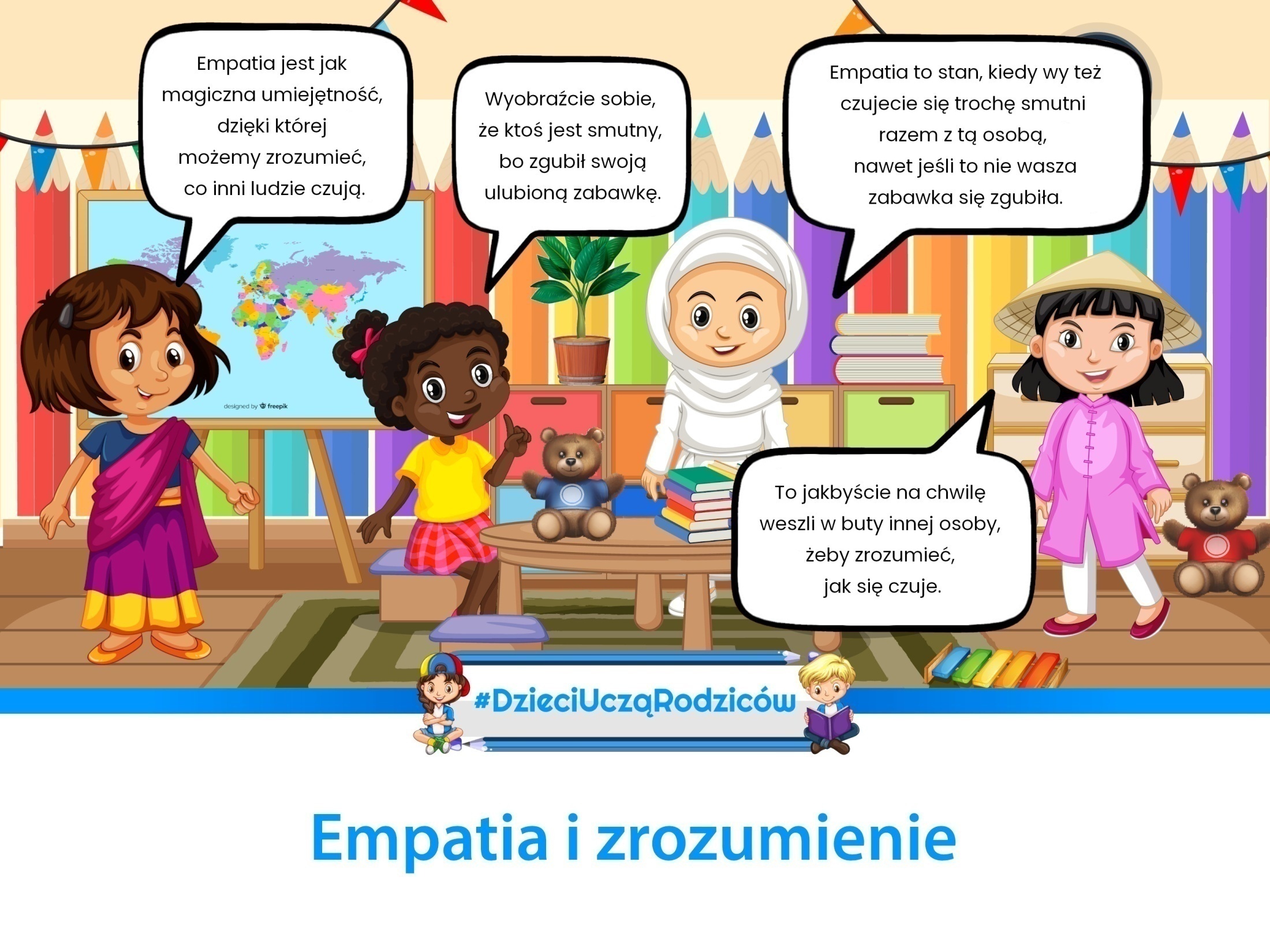 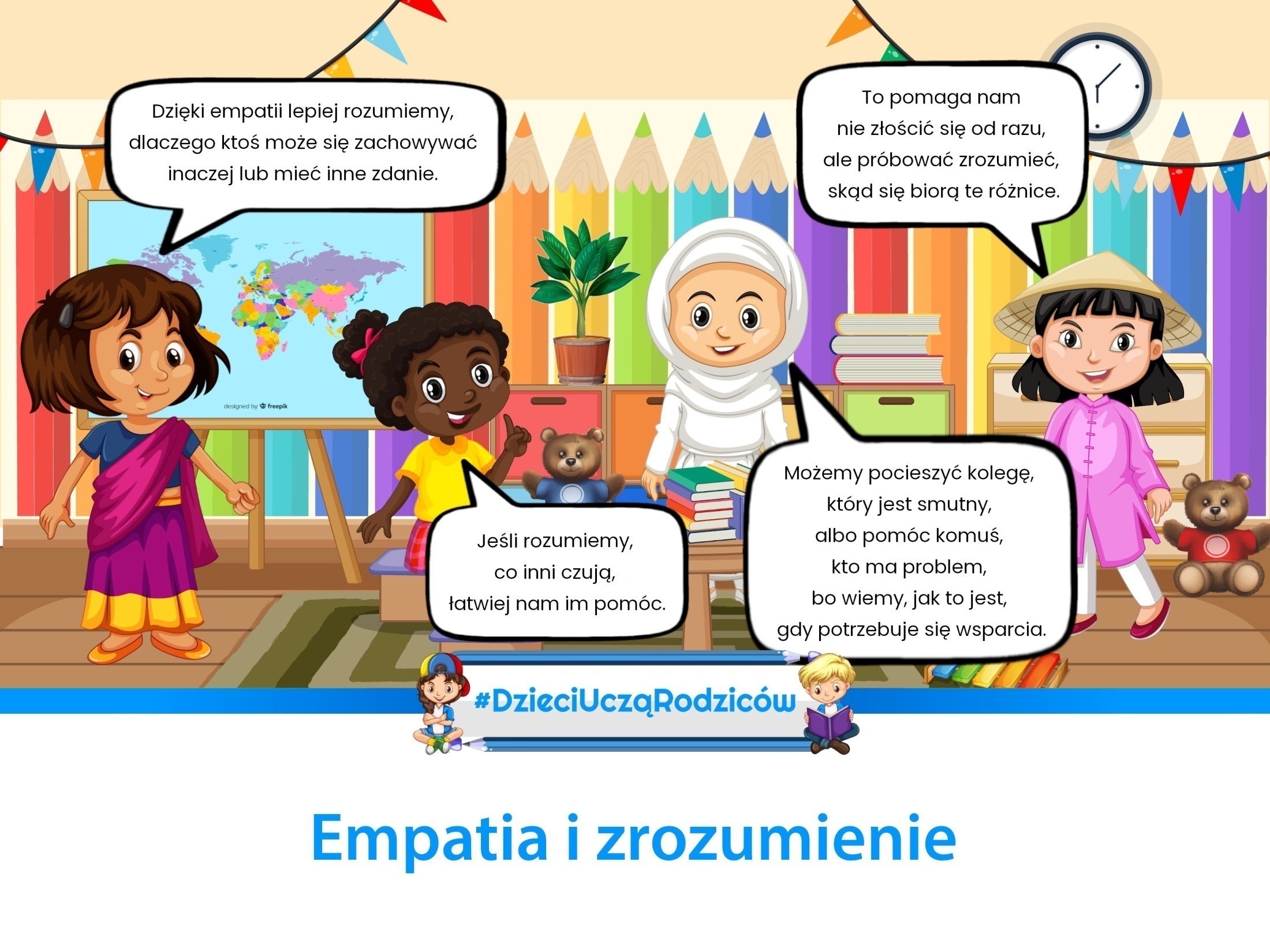 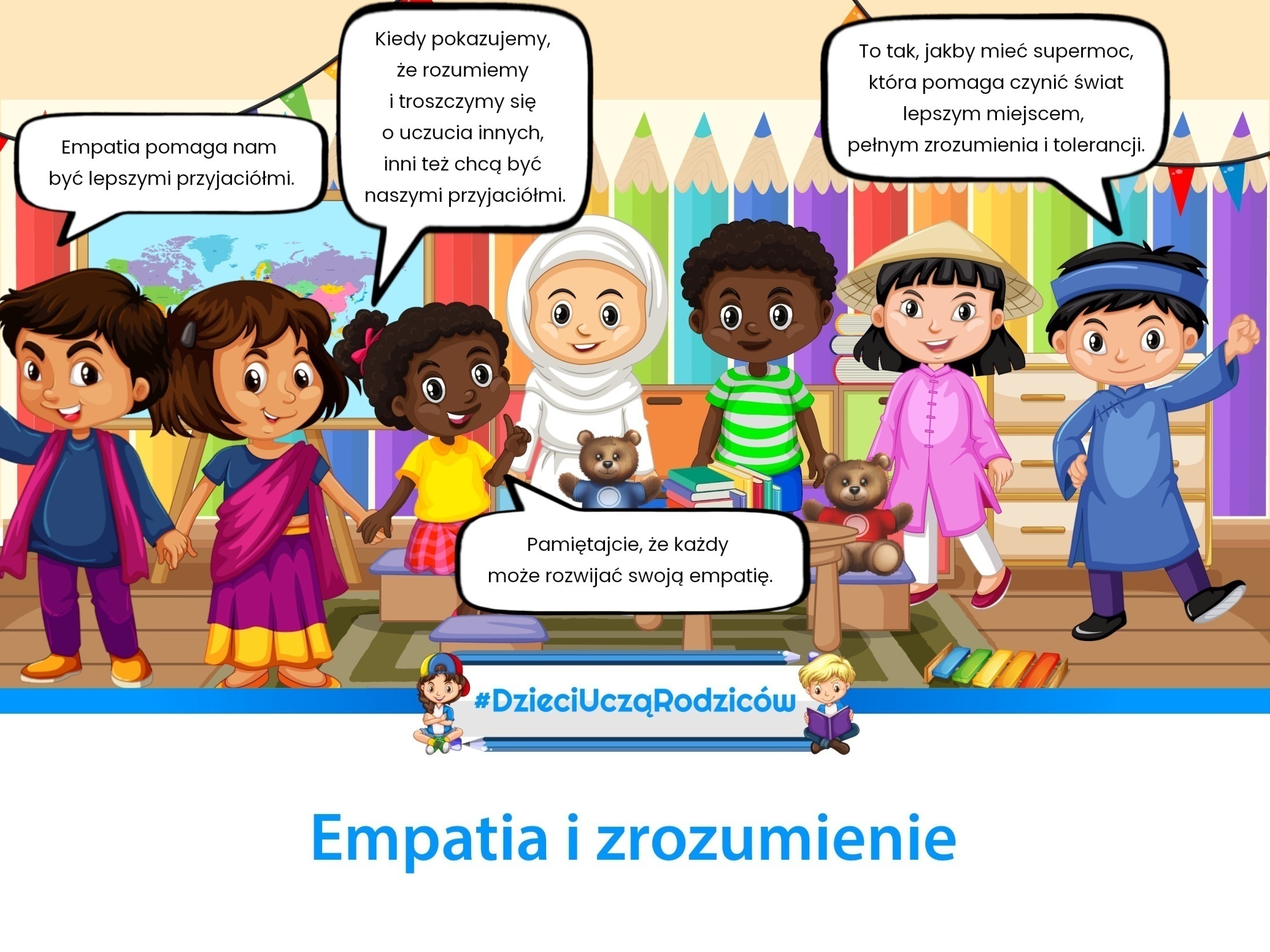 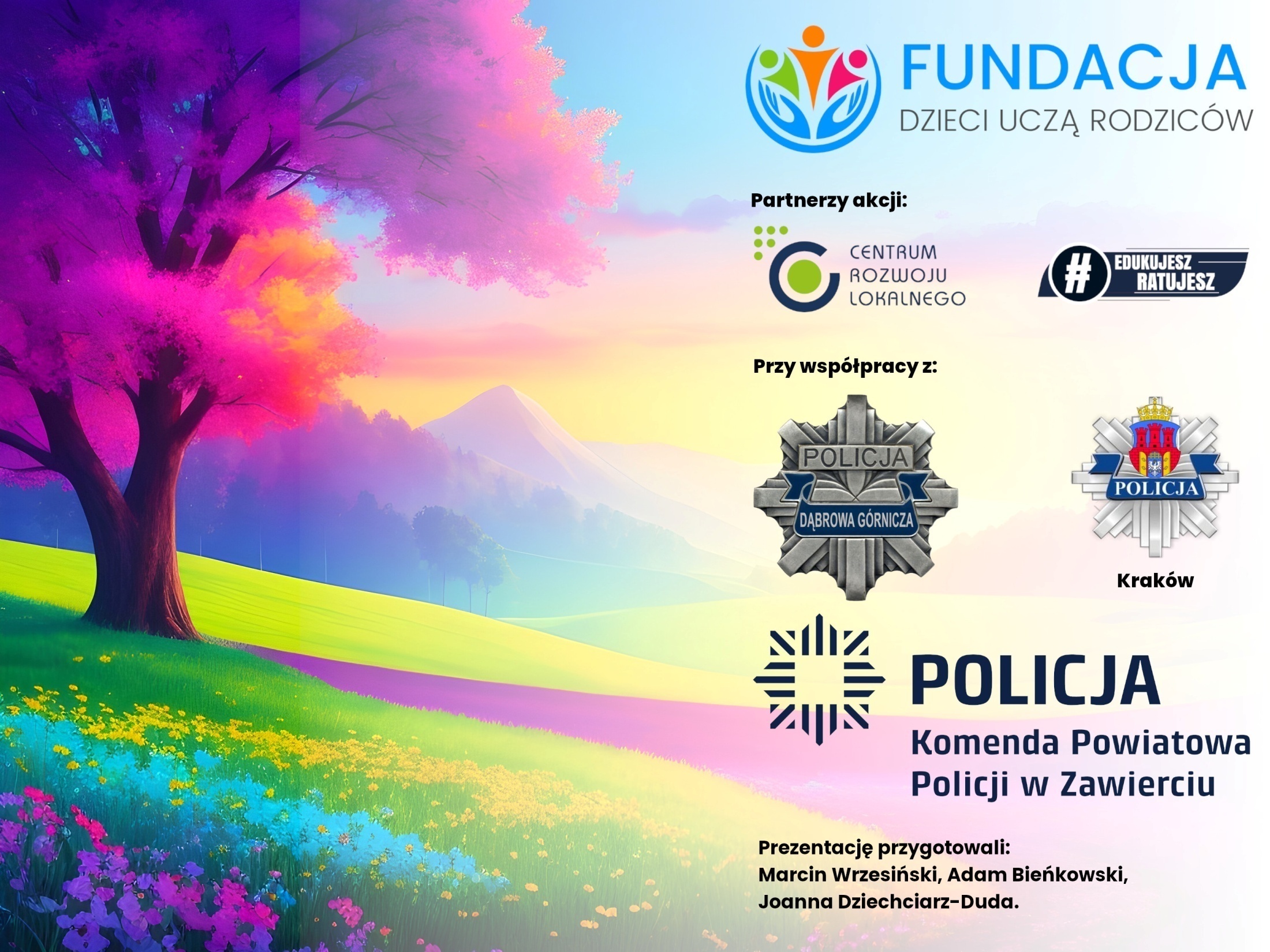 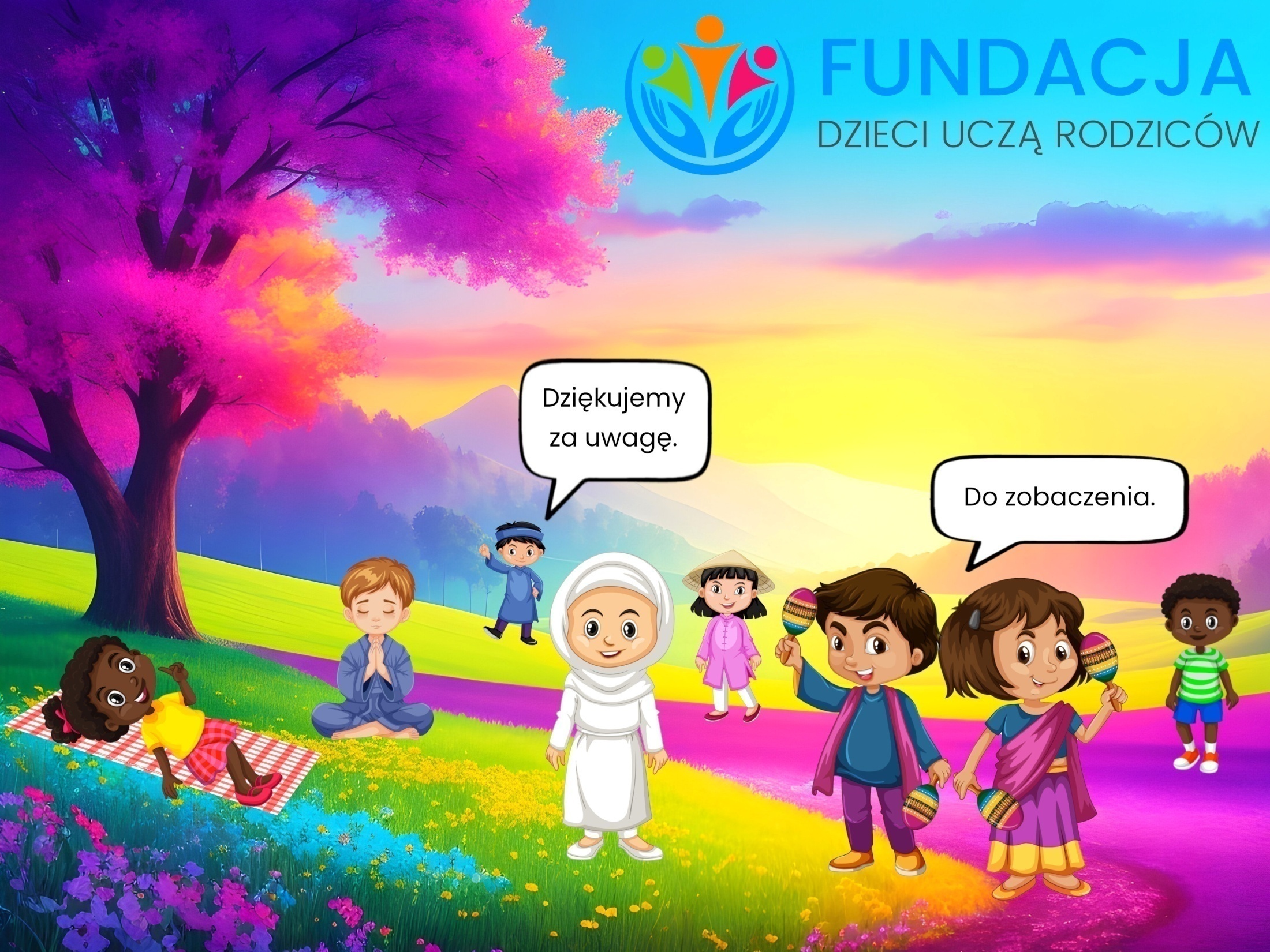